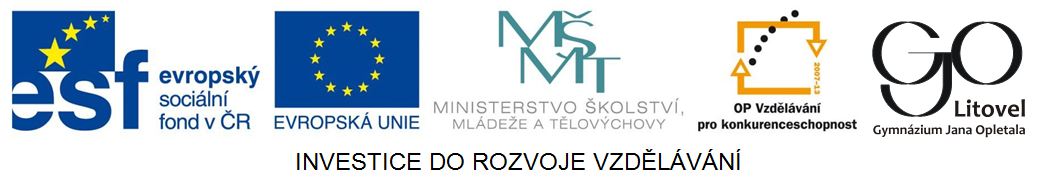 Vegetativní orgány rostlin
List
Hu1_7
Stavba listu
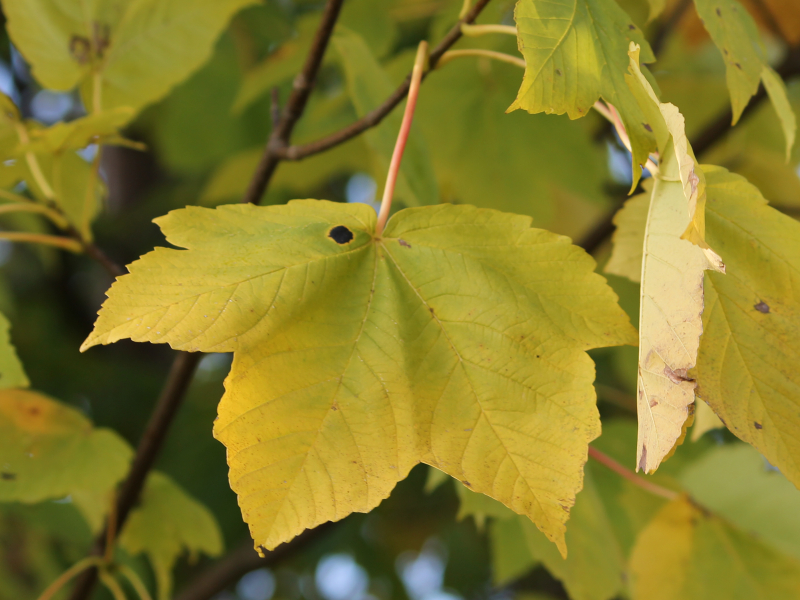 dvě části
čepel (plochá)
řapík (stopkovitý)
Stavba listu
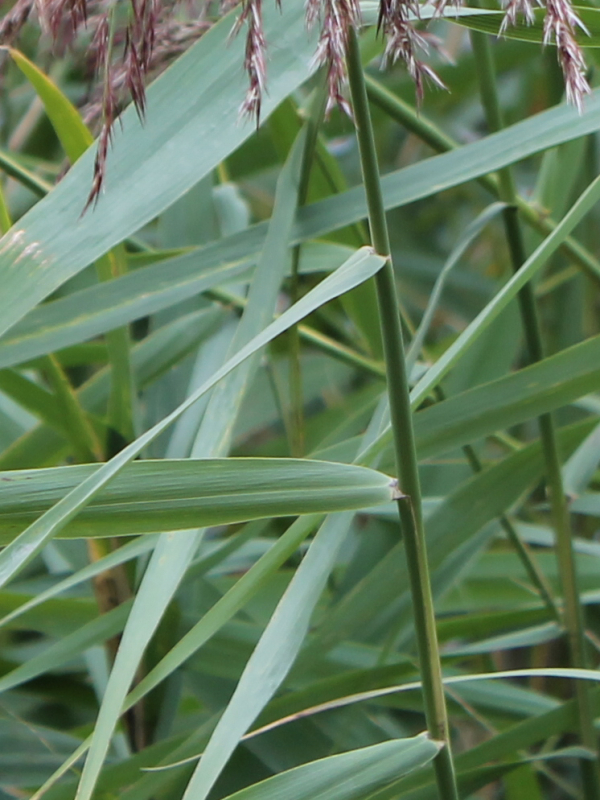 pochva - spodní část může vytvořit pochvu (u trav)
palisty - vyrůstají z listu u stonku
dělohy - první listy rostliny (jedna, dvě nebo více)
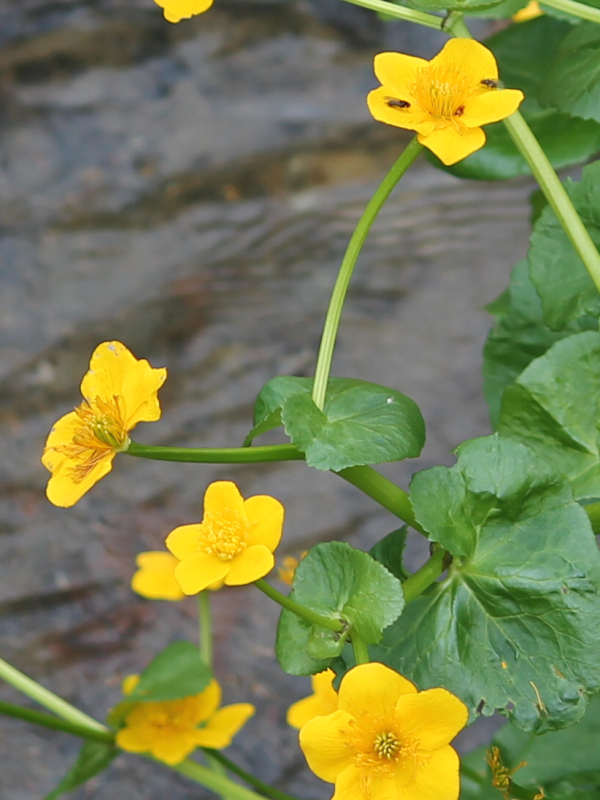 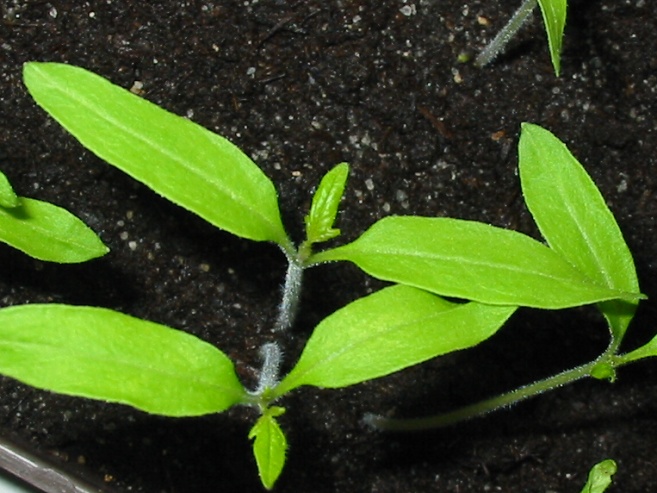 Vnitřní stavba listu
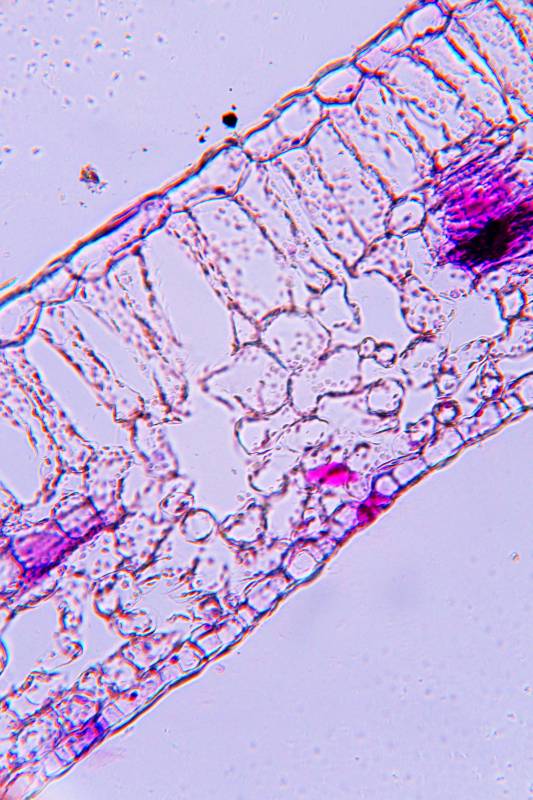 svrchní a spodní pokožka
obsahuje průduchy, trichomy, hydatody
kryta kutikulou
palisádový parenchym
pod svrchní pokožkou
Vnitřní stavba listu
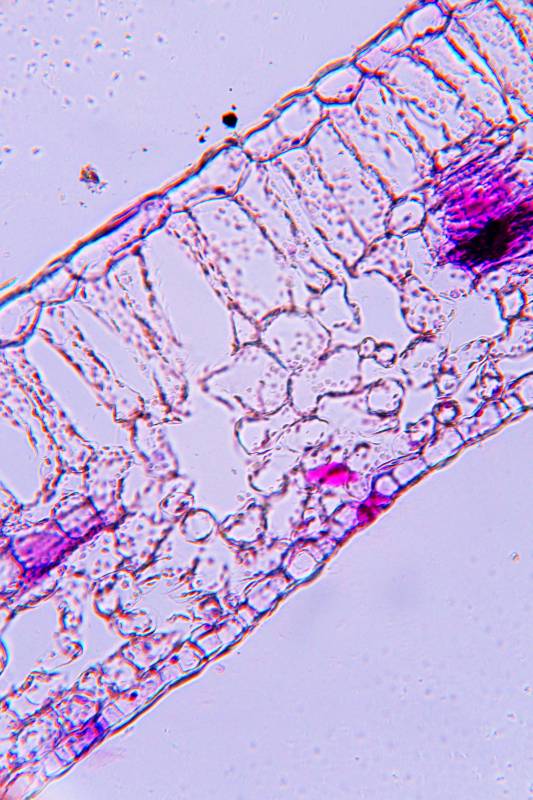 houbový parenchym
velké mezibuněčné prostory - spojené s průduchy
vodivá pletiva (žilnatina)
funkce vodivá a mechanická
Funkce a metamorfózy listů
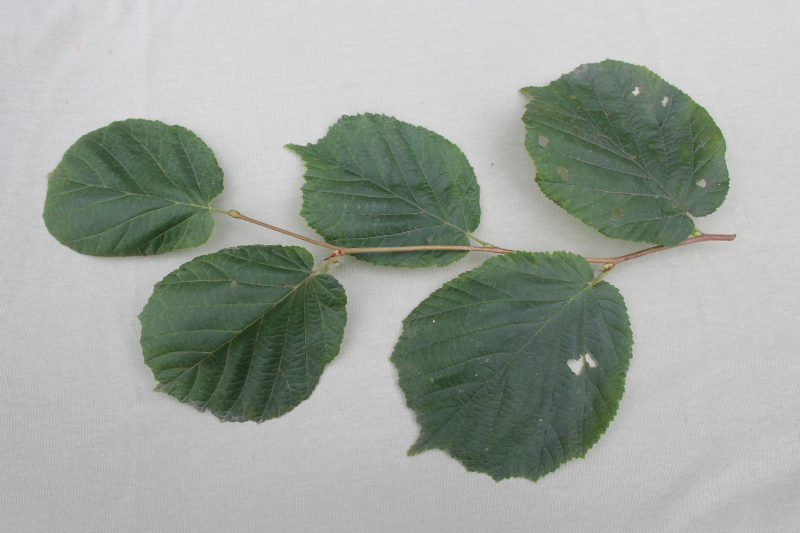 asimilace
syntéza organických látek
transpirace
odpařování vody pomocí průduchů
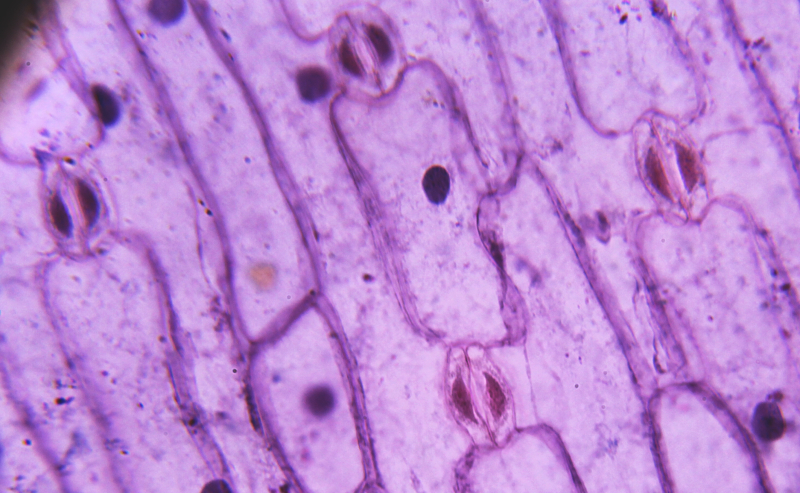 Funkce a metamorfózy listů
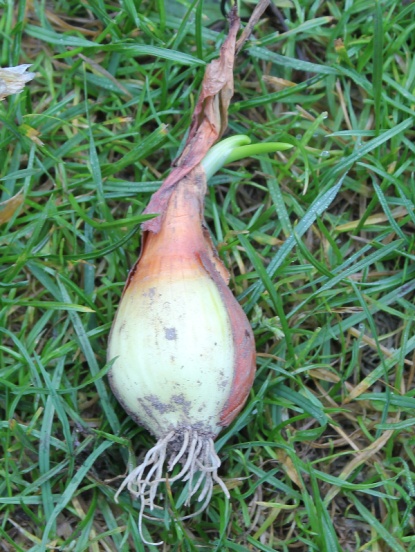 zásobní funkce
hromadění zásobních látek (cibule)
krycí funkce
šupinky na oddencích a pupenech
trny
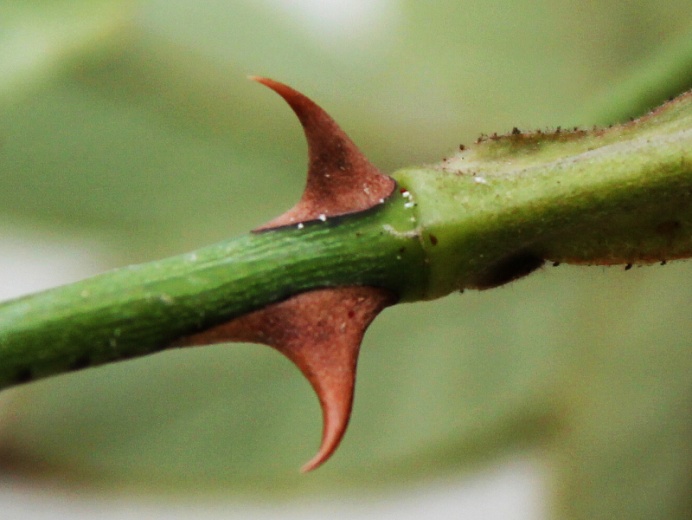 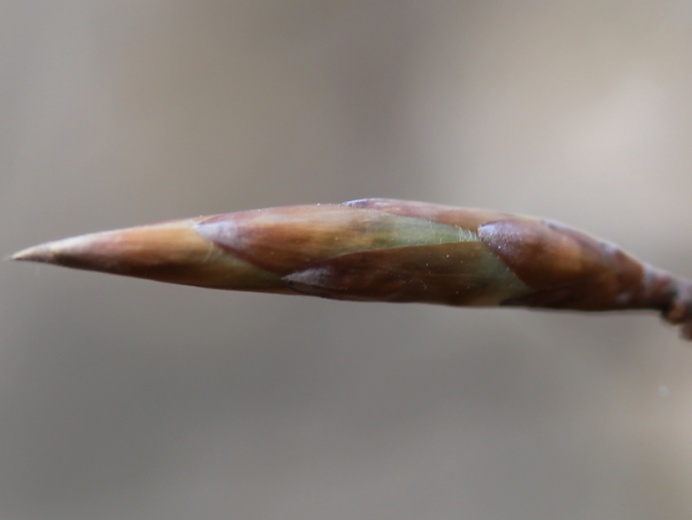 Funkce a metamorfózy listů
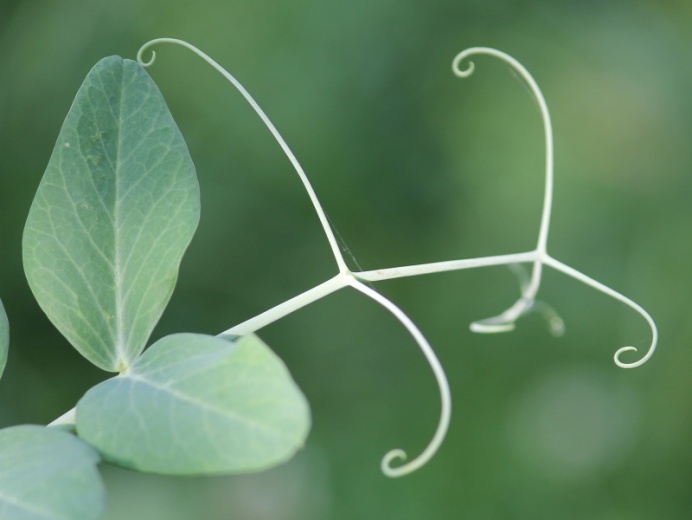 upínací funkce
úponky (hrách, vikev)
lapací zařízení (láčkovka)
lepkavé trichomy (rosnatka)
květy
přeměna listů v květní obaly (barva)
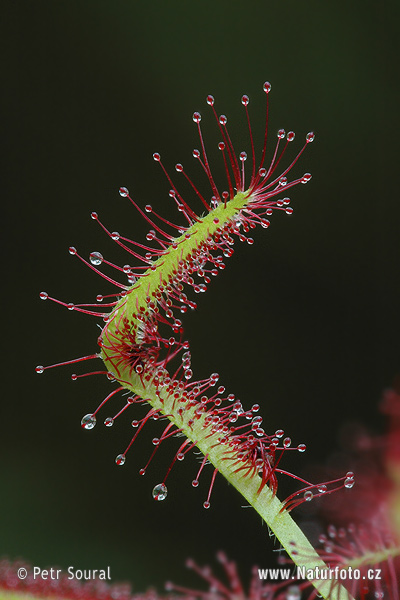 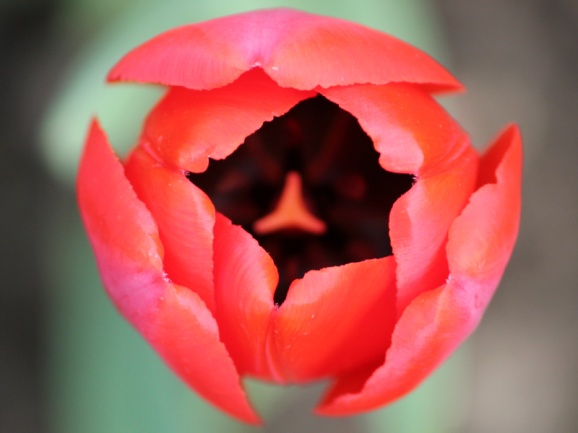